Муниципальное бюджетное общеобразовательное учреждение
средняя общеобразовательная школа Амурской области
Селемджинского района
 пгт. Токур.
Что сказал судья?Баскетбол.
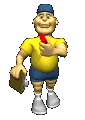 МБОУ «Токурская СОШ»
учитель физкультуры
Гикалова О.В.
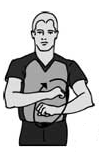 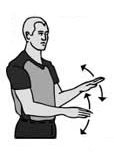 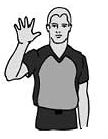 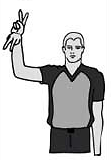 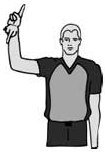 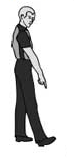 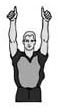 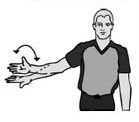 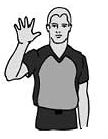 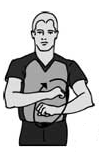 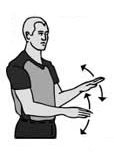 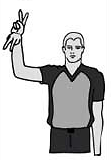 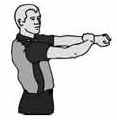 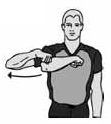 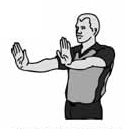 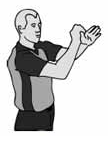 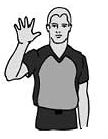 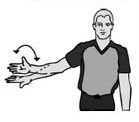 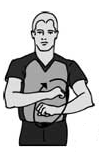 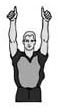 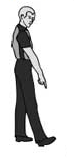 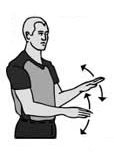 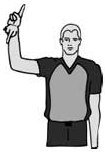 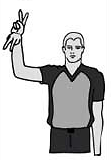 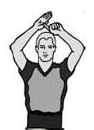 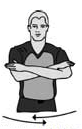 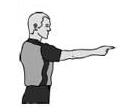 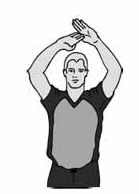 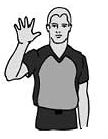 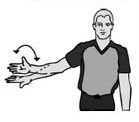 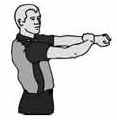 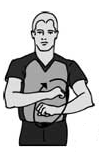 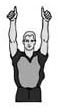 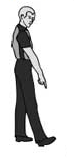 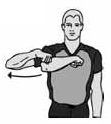 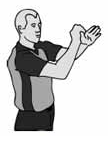 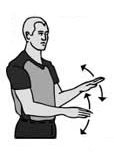 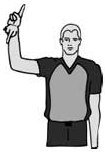 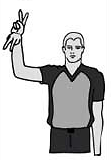 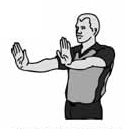 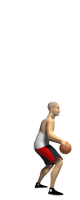 Вы, можете стать хорошим судьёй!
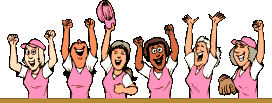 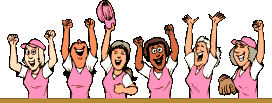 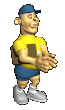